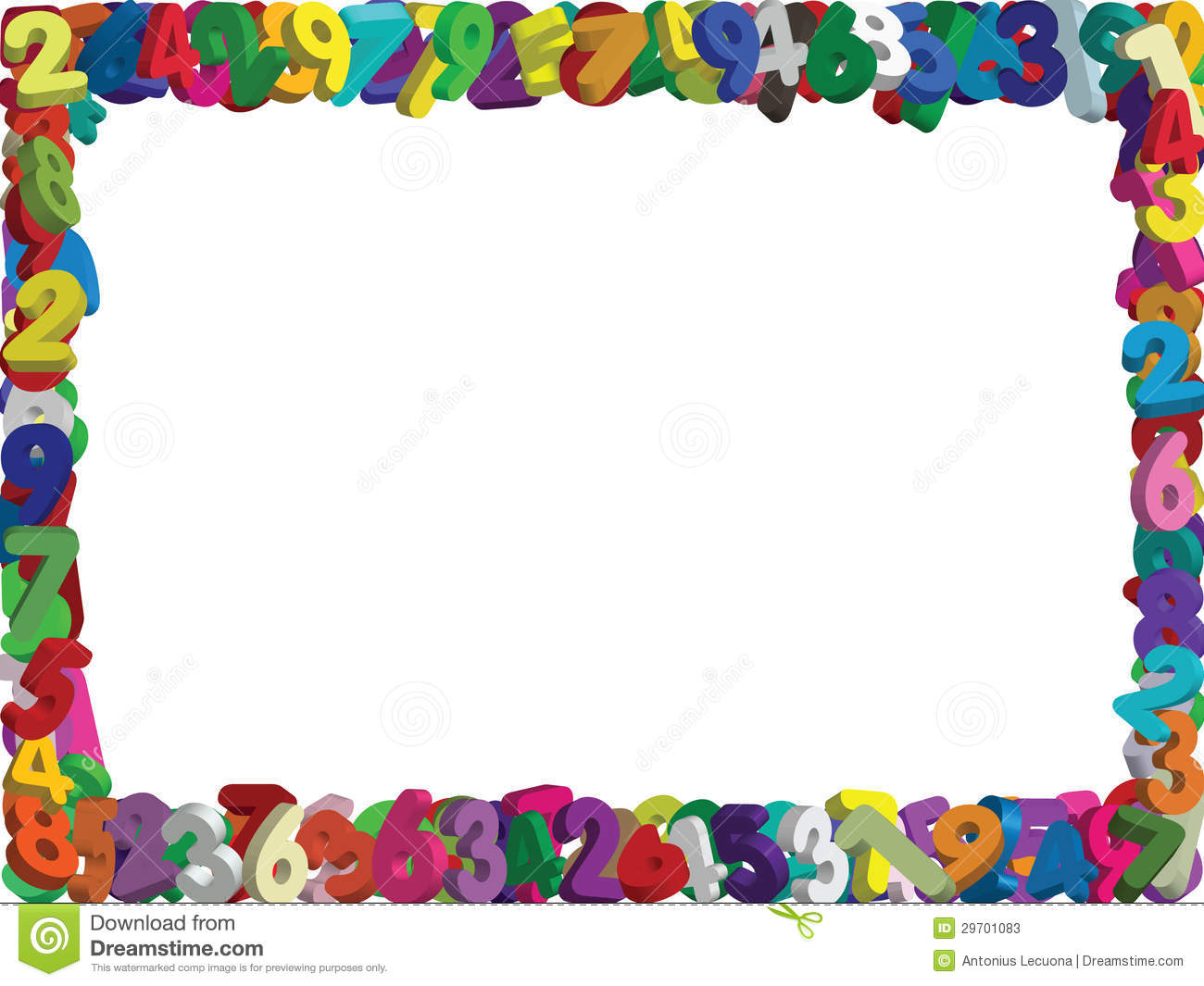 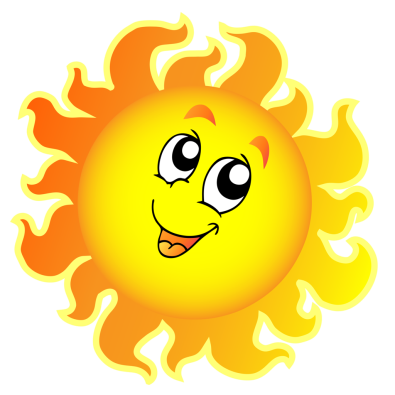 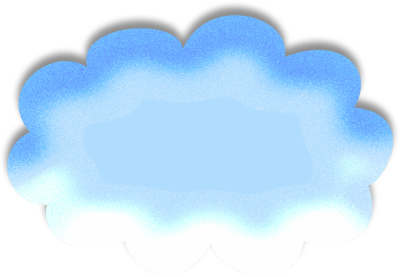 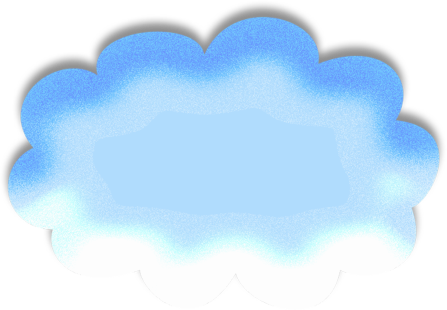 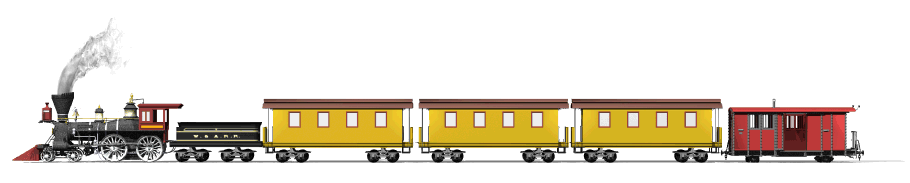 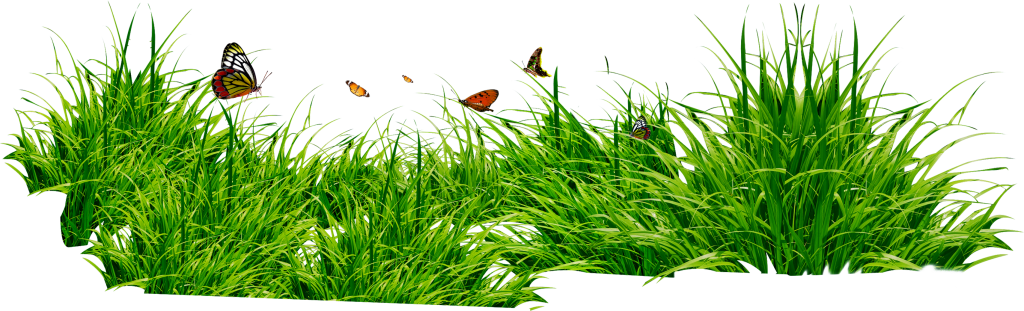 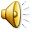 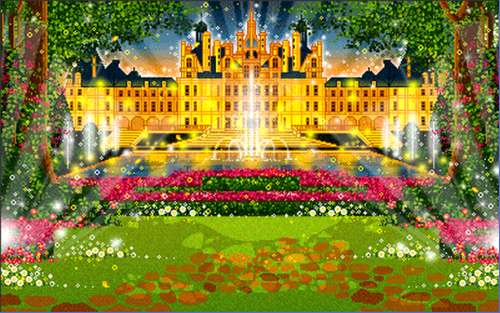 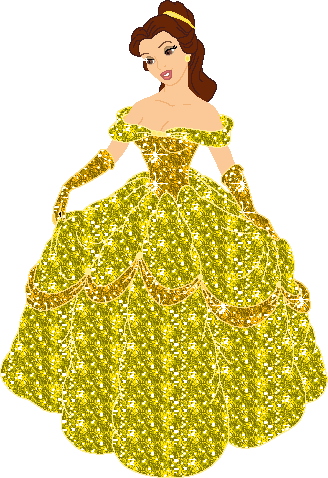 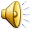 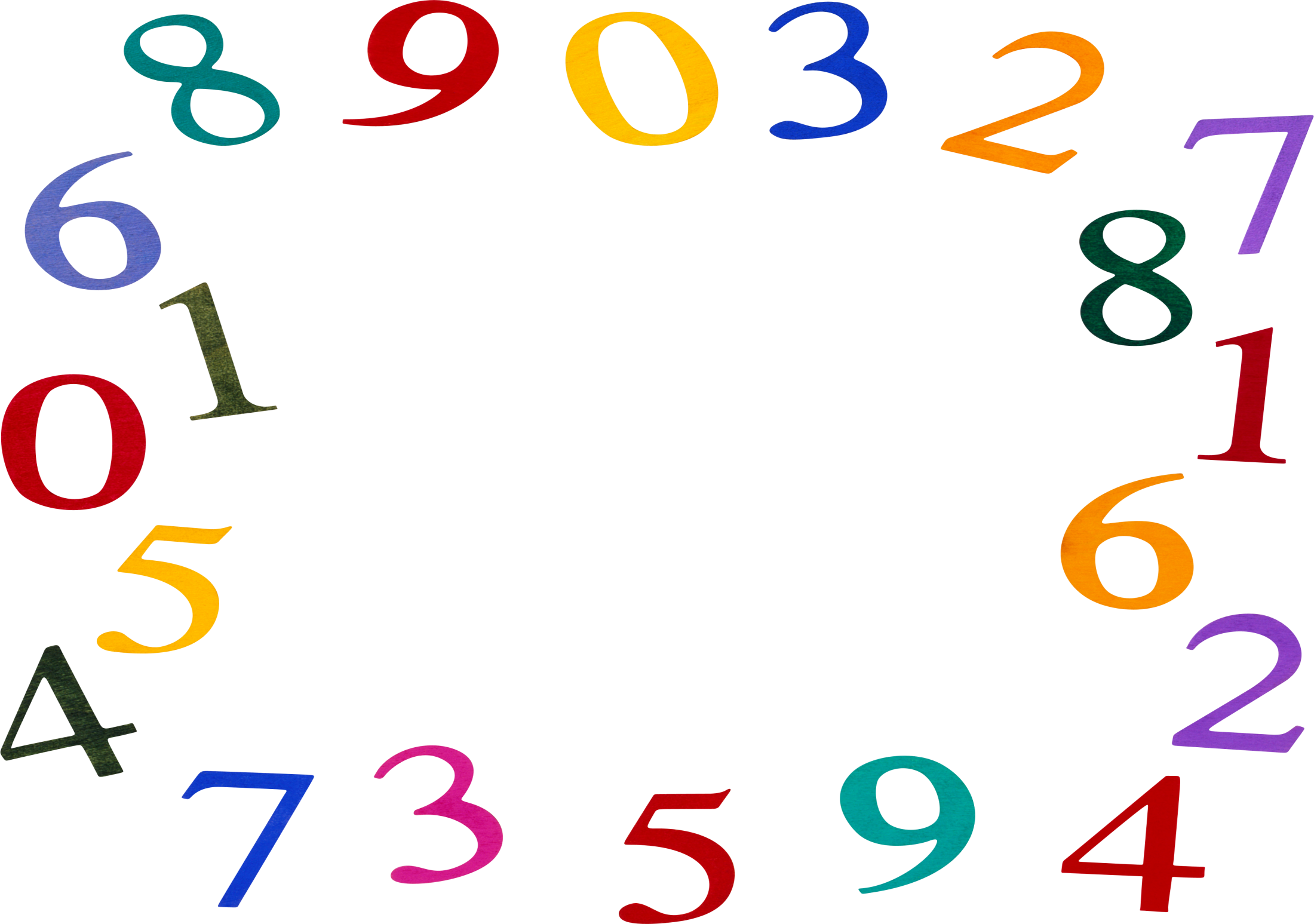 Станция
«ВНИМАНИЕ»
Какие геометрические фигуры ты видишь. Запомни их.
Какой фигуры не стало?
Правильно, не стало треугольника
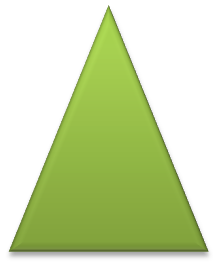 Назови, какие геометрические фигуры ты видишь. Запомни их.
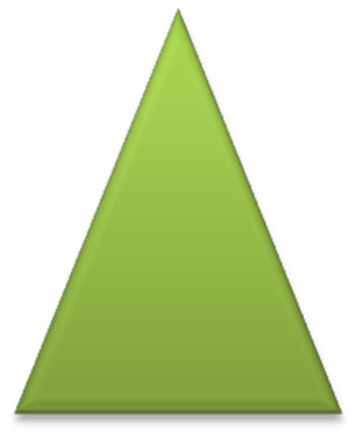 Какой фигуры не стало?
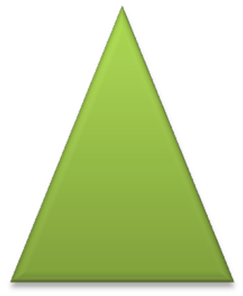 Правильно, не стало прямоугольника
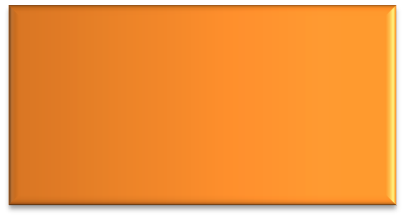 Какие геометрические фигуры ты видишь. Запомни их.
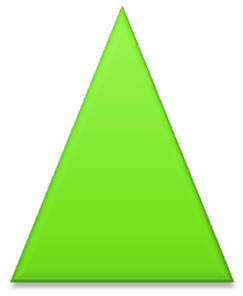 Какой фигуры не стало?
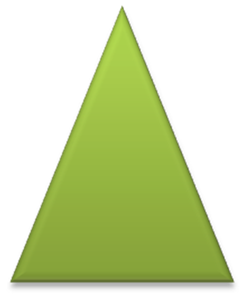 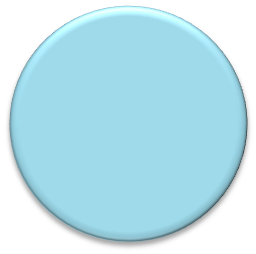 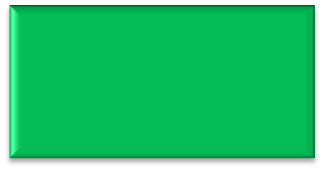 Правильно, не стало овала
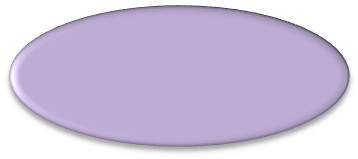 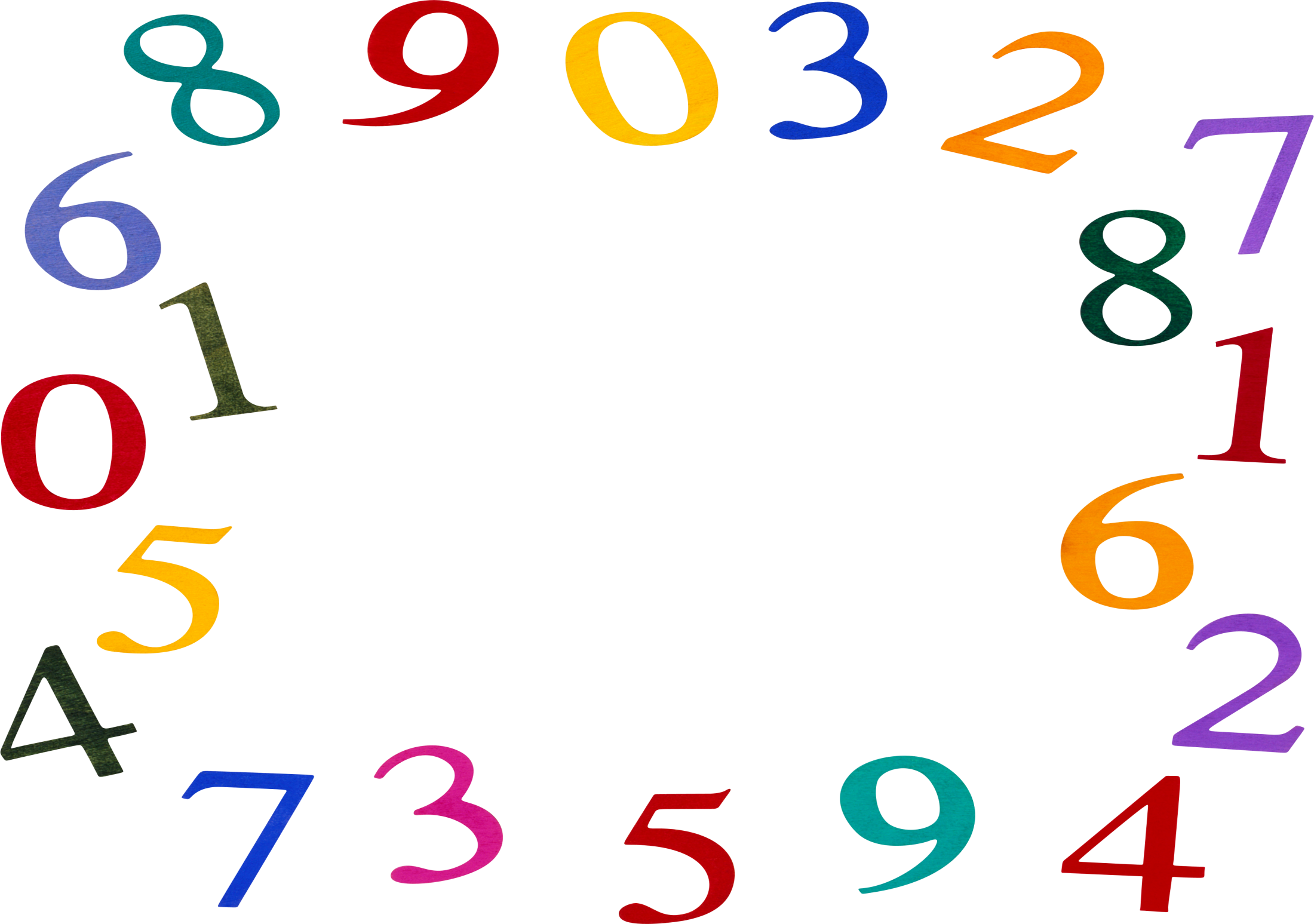 Станция
«ВОЛШЕБНЫЕ ФИГУРЫ»
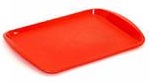 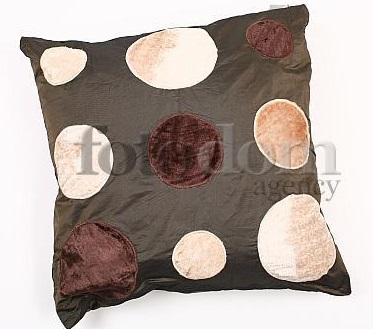 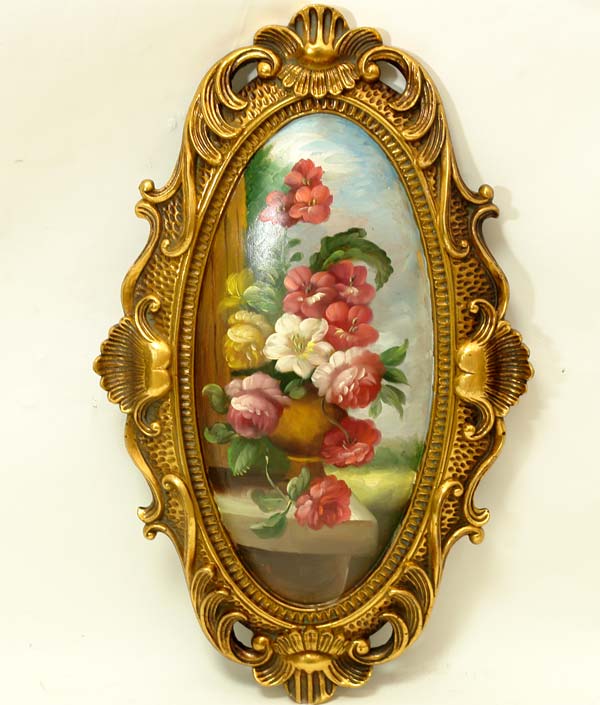 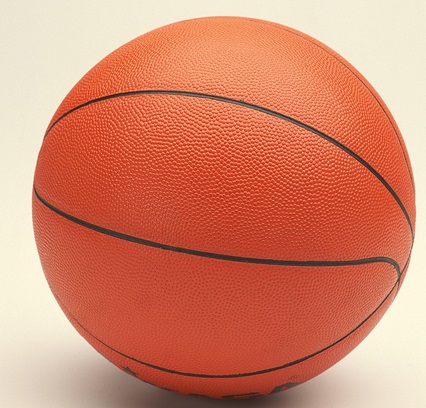 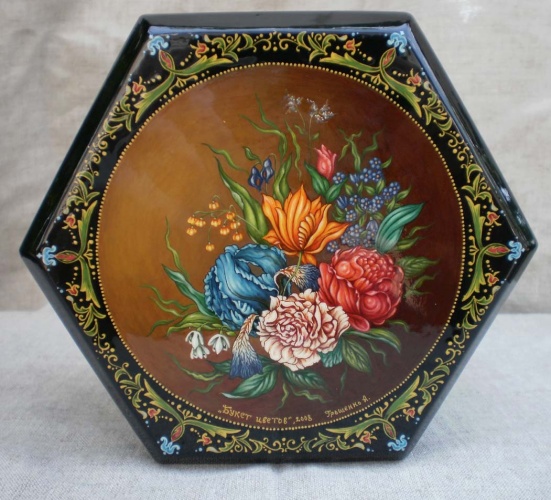 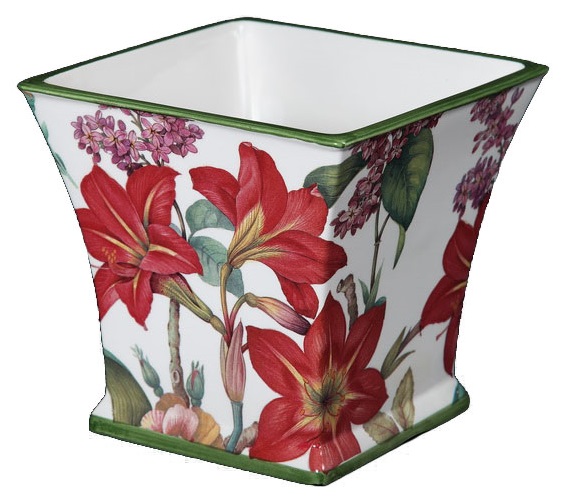 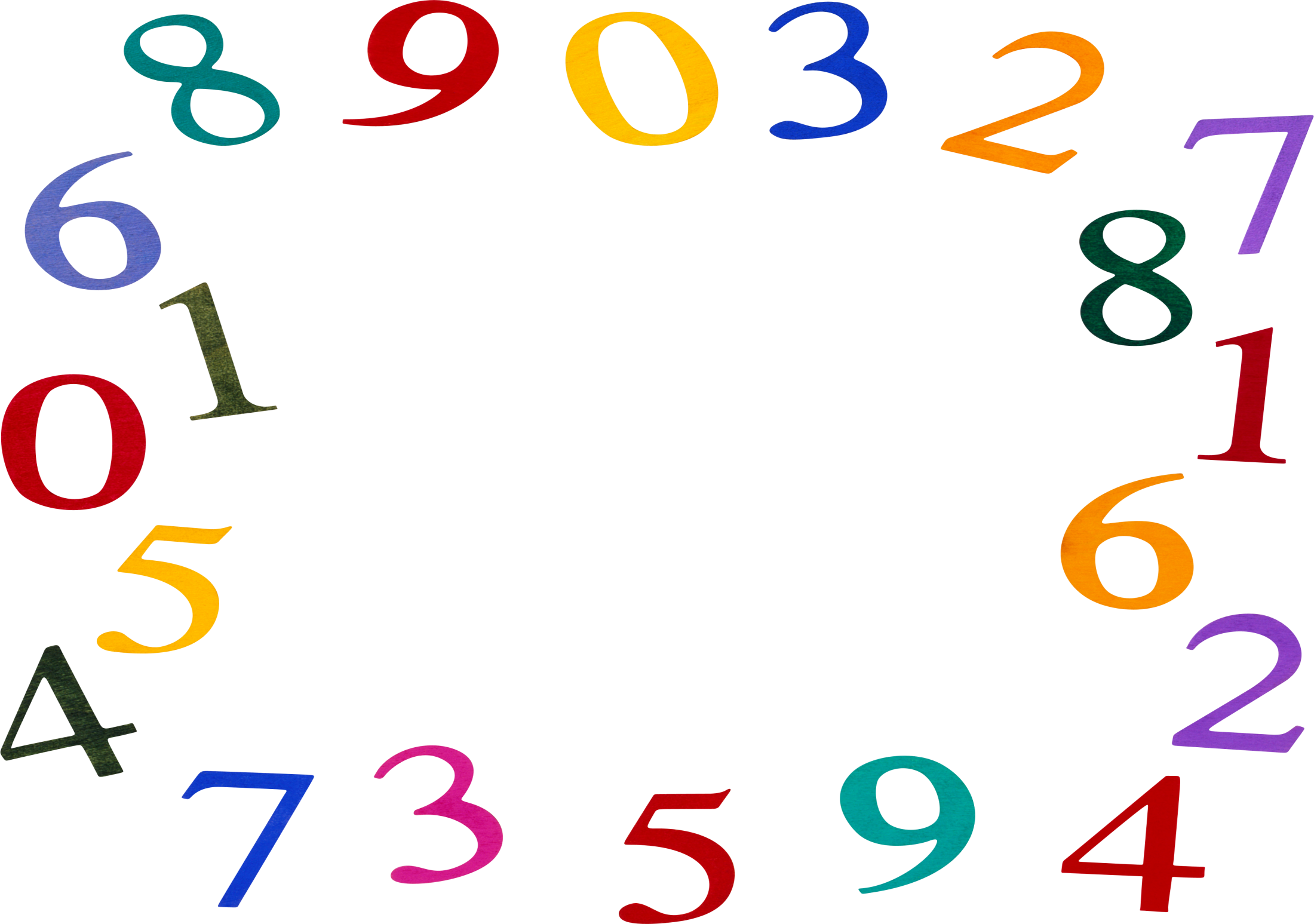 Станция
«МАТЕМАТИЧЕСКАЯ УЛИЦА»
МАТЕМАТИКА
1. Рассмотри рисунок . Какие числа  забыли записать  в «окошках».
6
4
5
3
2
5
2
3
4
1
4
2
1
3
3
2
1
2
1
1
ПРОВЕРЬ!
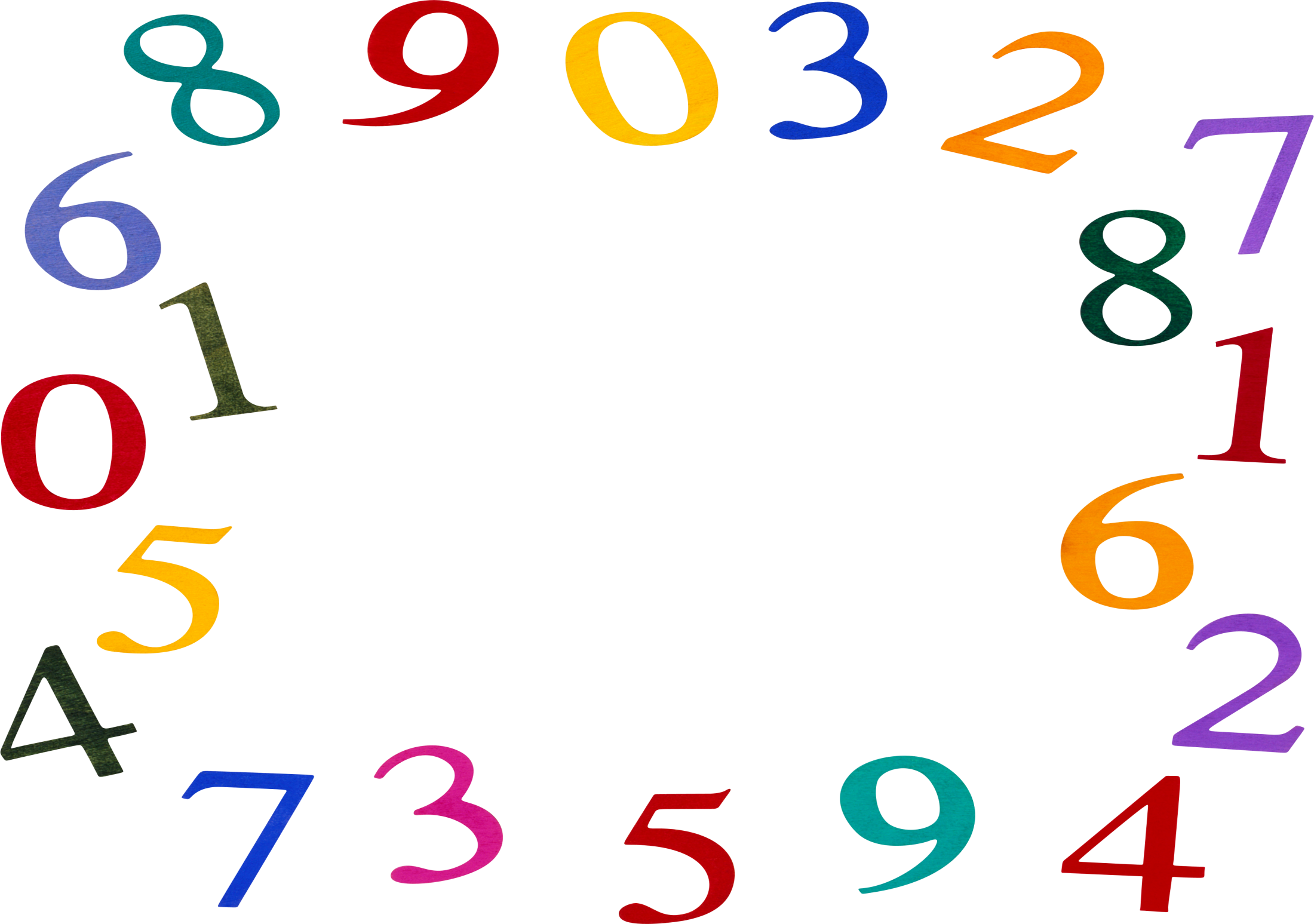 Станция
«ТАНЦЫ»
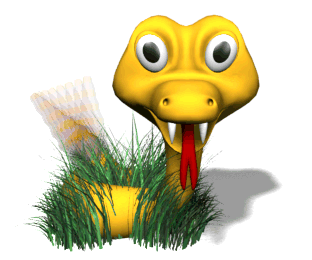 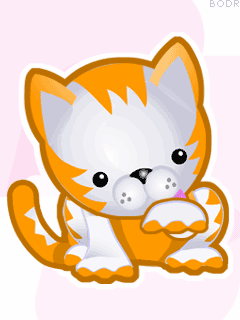 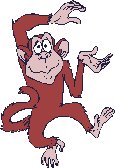 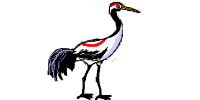 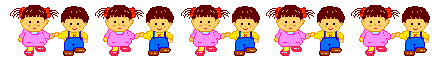 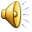 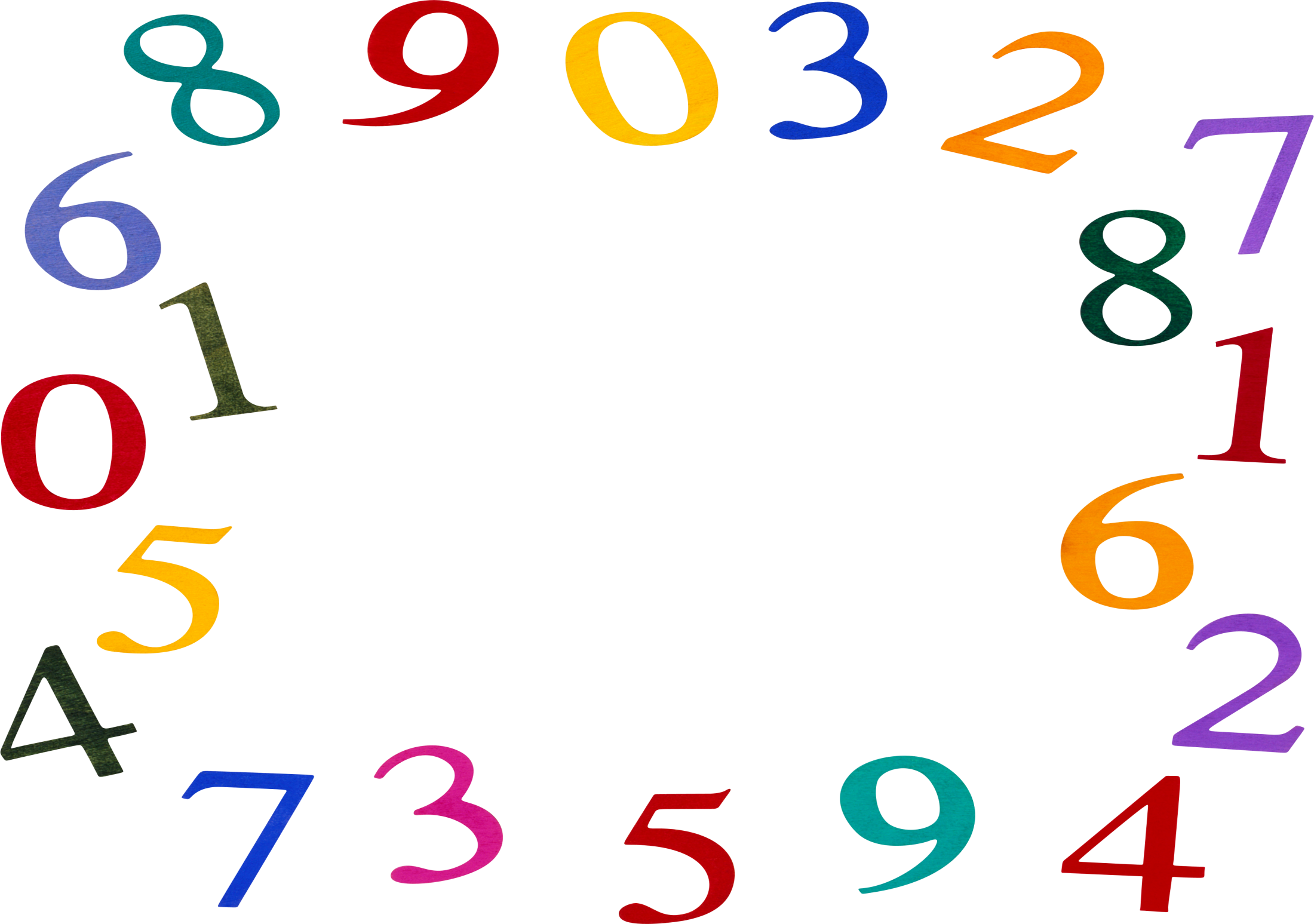 Станция
«ПРИМЕРЫ В КАРТИНКАХ»
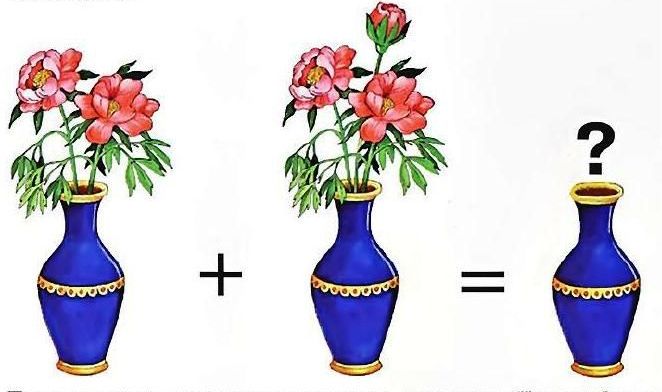 2+3=5
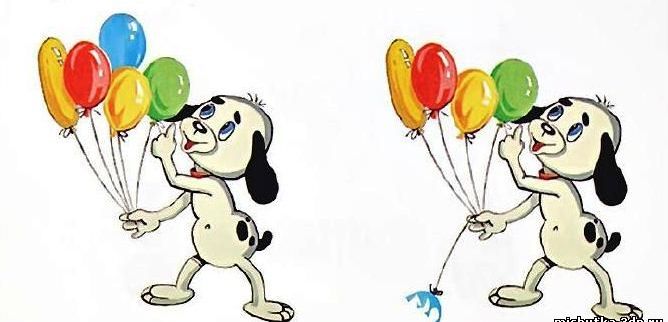 5-1=4
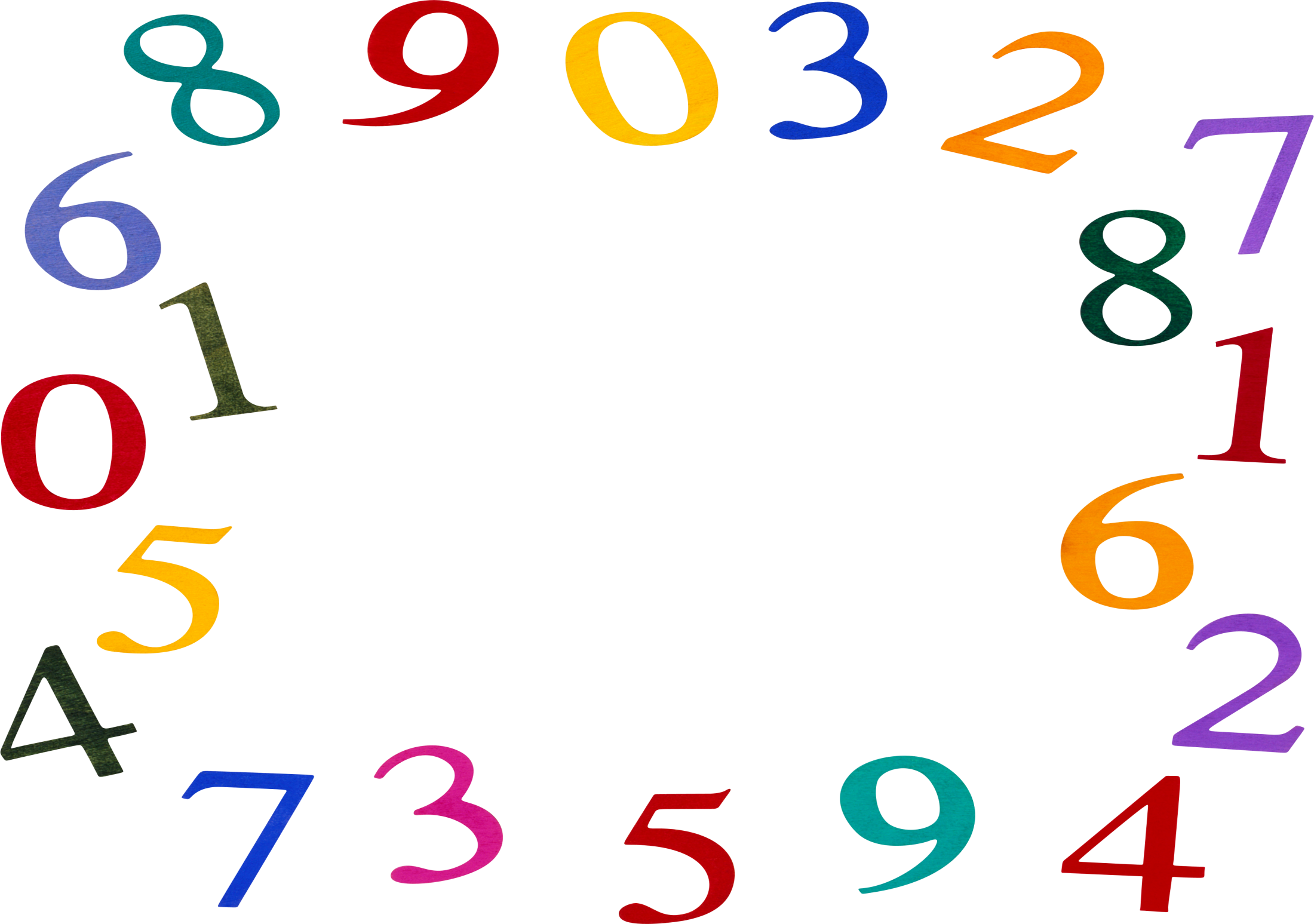 Станция
«ДВОРЕЦ КОРОЛЕВЫ МАТЕМАТИКИ»
МАТЕМАТИКА
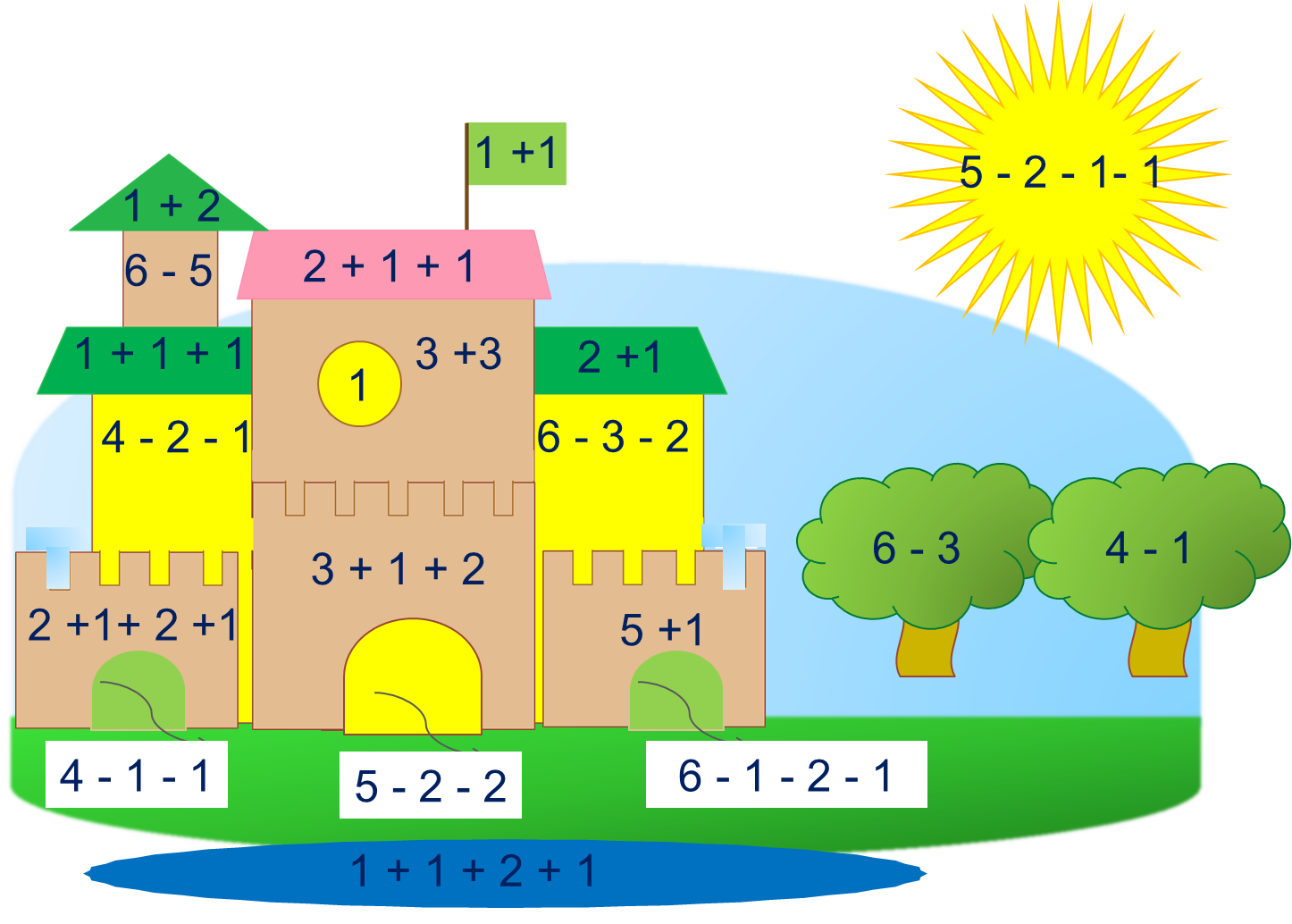 5. Какие геометрические фигуры есть на рисунке ?
 Какие числа спрятались в «окошках»?
1
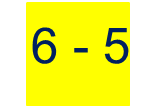 .
2
3
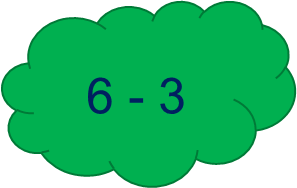 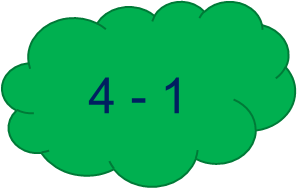 4
5
6
МАТЕМАТИКА
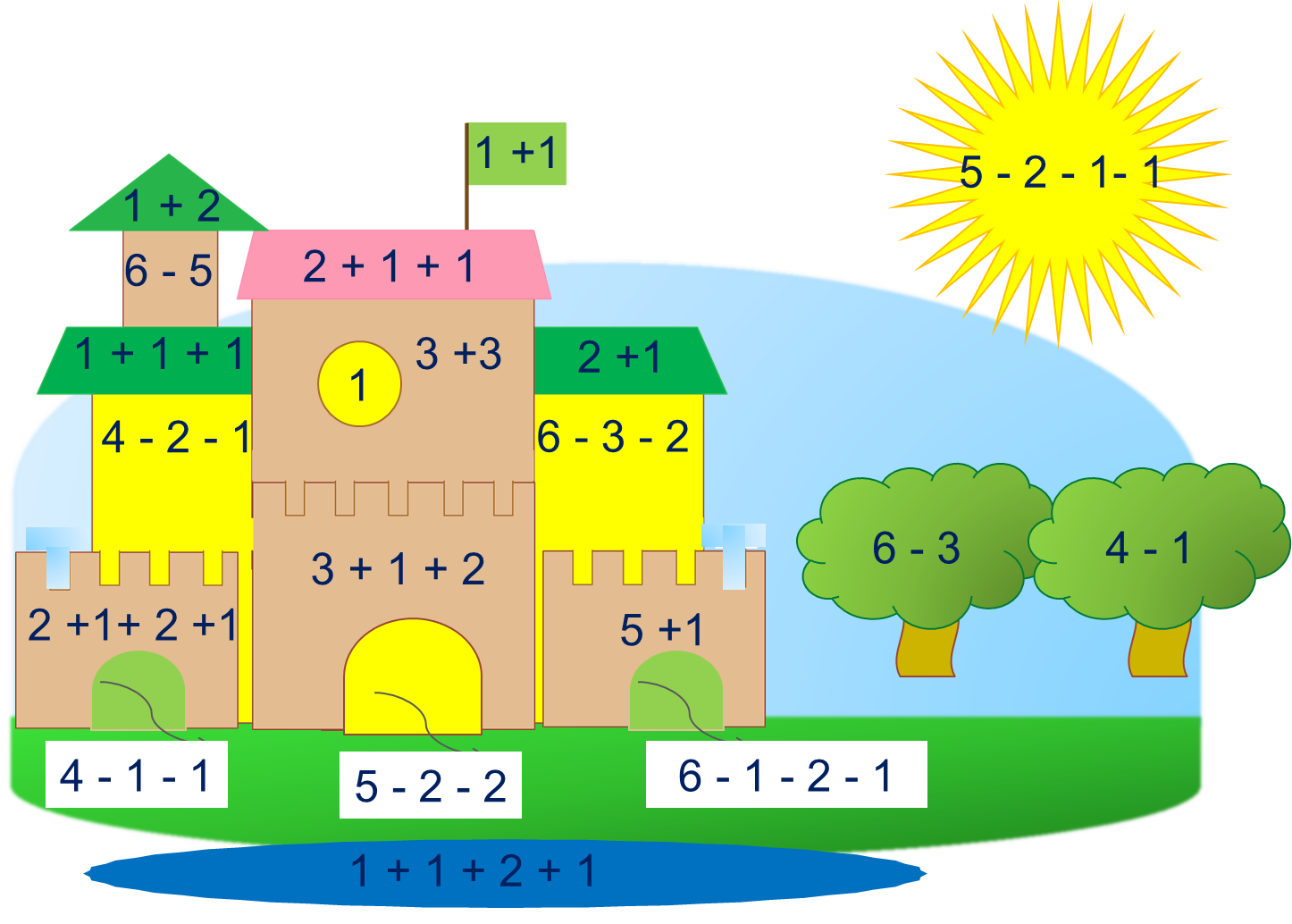 5. Какие геометрические фигуры есть на рисунке ?
 Какие числа спрятались в «окошках»?
1
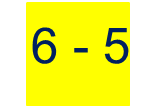 2
3
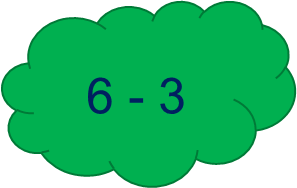 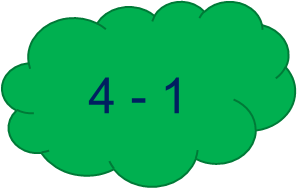 4
5
6
ПРОВЕРЬ!
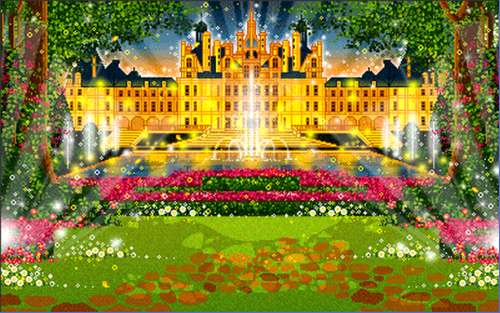 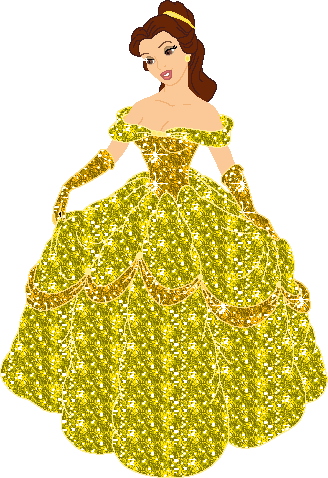 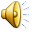 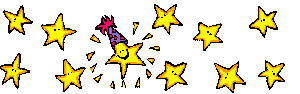 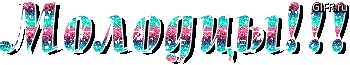 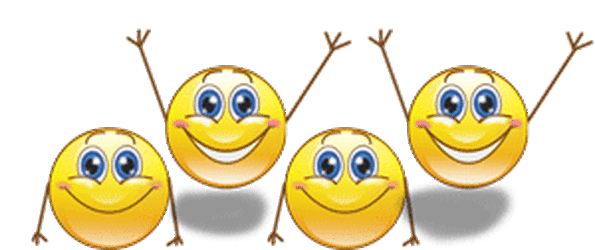